Sunderland N, Cheese F, Leadbetter Z, Joshi NV, Mariathas M, Felekos I, Biswas S, Dalton G, Dastidar A, Aziz S, McKenzie D, Raveen Kandan S, Khavandi A, Rahbi H, Bourdeaux C, Rooney K, Govier M, Thomas M, Dorman S, Strange J, Johnson TW
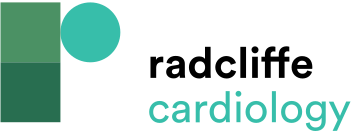 Patient Baseline Characteristics
Citation: Interventional Cardiology 2023;18:e29.
https://doi.org/10.15420/icr.2023.08
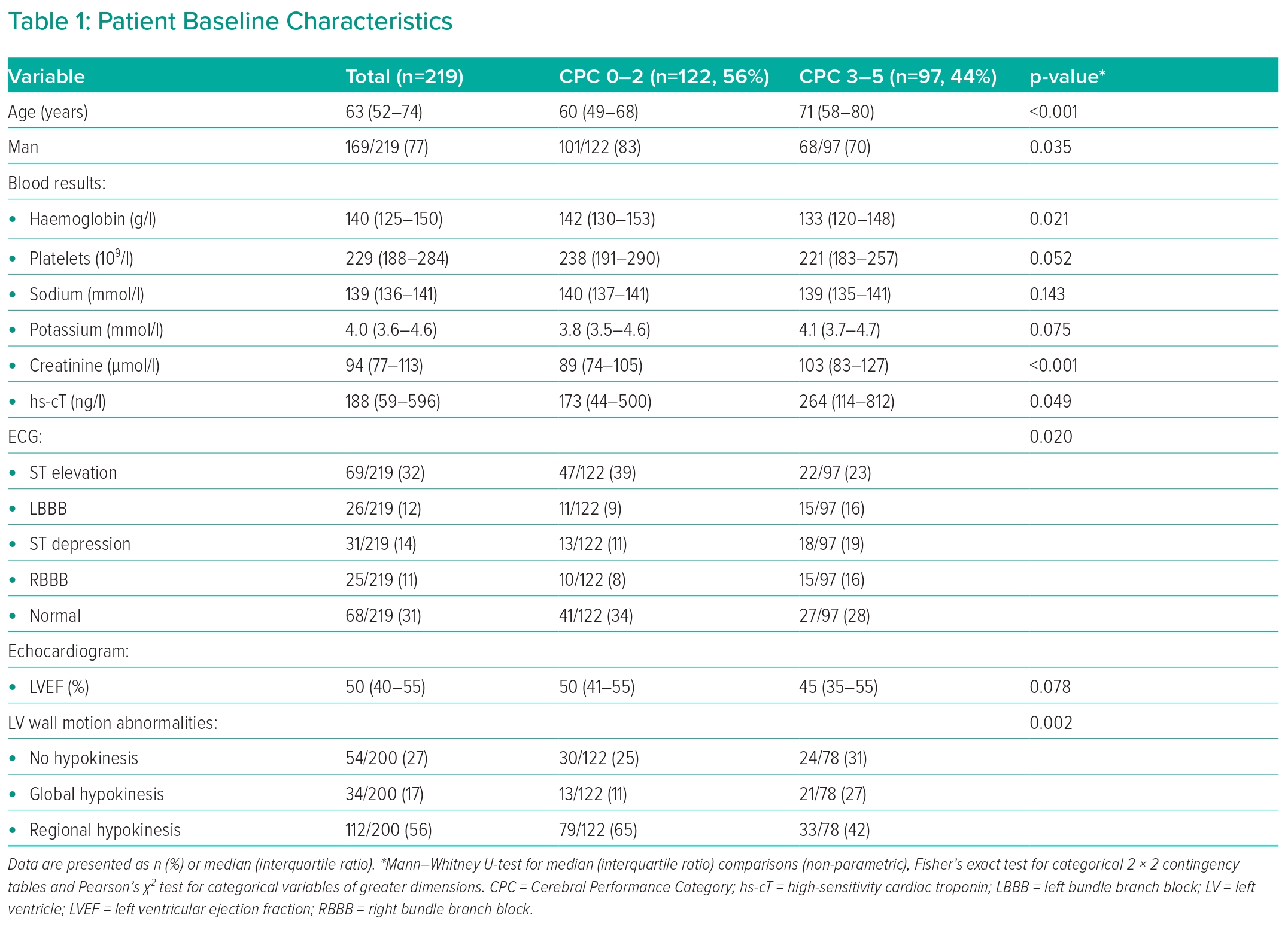